精品资源共享课程
变频、伺服、步进应用实践教程
三菱FR-E740变频器
参数设计
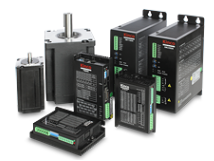 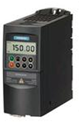 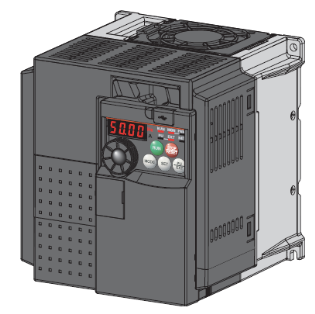 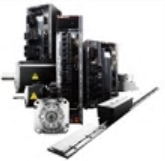 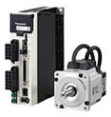 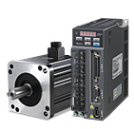 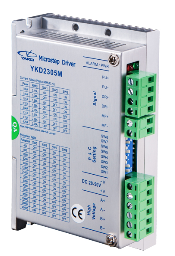 三菱FR-E740变频器参数设计
变频器面板操作
初始化
1
内容
简易模式参数
3
初始化
变频器面板操作
三菱 FR-E740 变频器，需在 PU 运行模式下，用 M 旋钮选择参数编号为Pr.CL（参数清除） 和 ALLC（参数全部清除）， 把它们的值均置为 1，可使参数恢复为初始值。如果设定 Pr.77 参数写入选择=“1”，则无法清除。
变频器面板操作
简易模式参数
1、输出频率的限制（Pr.1、Pr.2、Pr.18）
为了限制电动机的速度，应对变频器的输出频率加以限制。用 Pr.1“上限频率”和 Pr.2“下限频率”来设定，可将输出频率的上、下限位。当在 120Hz 以上运行时，用参数 Pr.18“高速上限频率”设定高速输出频率的上限。
变频器面板操作
简易模式参数
2、加减速时间（Pr.7、Pr.8、Pr.20、Pr.21）
变频器面板操作
简易模式参数
2、加减速时间（Pr.7、Pr.8、Pr.20、Pr.21）
设定说明：
①用Pr.20 为加/减速的基准频率，在我国就选为 50Hz。
②Pr.7 加速时间用于设定从停止到Pr.20 加减速基准频率的加速时间。
③Pr.8 减速时间用于设定从Pr.20 加减速基准频率到停止的减速时间。
变频器面板操作
简易模式参数
3、电子过电流保护（Pr.9）
为了防止电动机的温度过高，Pr.9 提供了电子过电流保护值设置，其初始值为变频器的额定电流，设置范围为 0～500A。一般将其值设置为电动机额定电流，对于 0.75K 或以下的产品，应设定为变频器额定电流的 85%。
变频器面板操作
简易模式参数
3、电子过电流保护（Pr.9）
为了防止电动机的温度过高，Pr.9 提供了电子过电流保护值设置，其初始值为变频器的额定电流，设置范围为 0～500A。一般将其值设置为电动机额定电流，对于 0.75K 或以下的产品，应设定为变频器额定电流的 85%。
变频器面板操作
简易模式参数
4、电机的基准频率（Pr.3）
默认值为 50Hz，设置范围为 0～400Hz。根据电动机铭牌上的额定频率来设置。
变频器面板操作
简易模式参数
5、启动指令和频率指令的选择（Pr.79）
单选题
2分
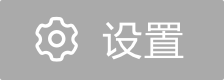 1．三菱FR-E740运行模式参数是（  ）。
Pr.1
A
Pr.2
B
Pr.3
C
Pr.79
D
提交
单选题
2分
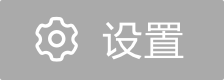 1．三菱FR-E740上限频率参数是（  ）。
Pr.1
A
Pr.2
B
Pr.3
C
Pr.79
D
提交
单选题
2分
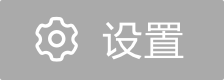 1．三菱FR-E740基准频率参数是（  ）。
Pr.1
A
Pr.2
B
Pr.3
C
Pr.79
D
提交
单选题
2分
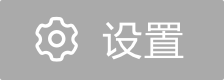 1．三菱FR-E740减速时间参数是（  ）。
Pr.1
A
Pr.7
B
Pr.8
C
Pr.9
D
提交
单选题
2分
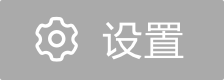 1．三菱FR-E740电子过电流保护参数是（  ）。
Pr.1
A
Pr.2
B
Pr.3
C
Pr.9
D
提交
谢谢大家！